CEIS and Significant Disproportionality
Webinar Series
July 31, 2019
Sharon Strong Coon
2
MISSISSIPPI STATE BOARD OF EDUCATION
STRATEGIC PLAN GOALS
4
5
6
3
1
2
All Students Proficient and Showing Growth in All AssessedAreas
Every Student Graduates from High School and is Ready for College and Career
Every Child Has Accessto a High- Quality Early Childhood Program
Every School Has Effective Teachers and Leaders
Every Community Effectively Uses a World-Class Data System to Improve Student Outcomes
EverySchool and District is Rated “C” or Higher
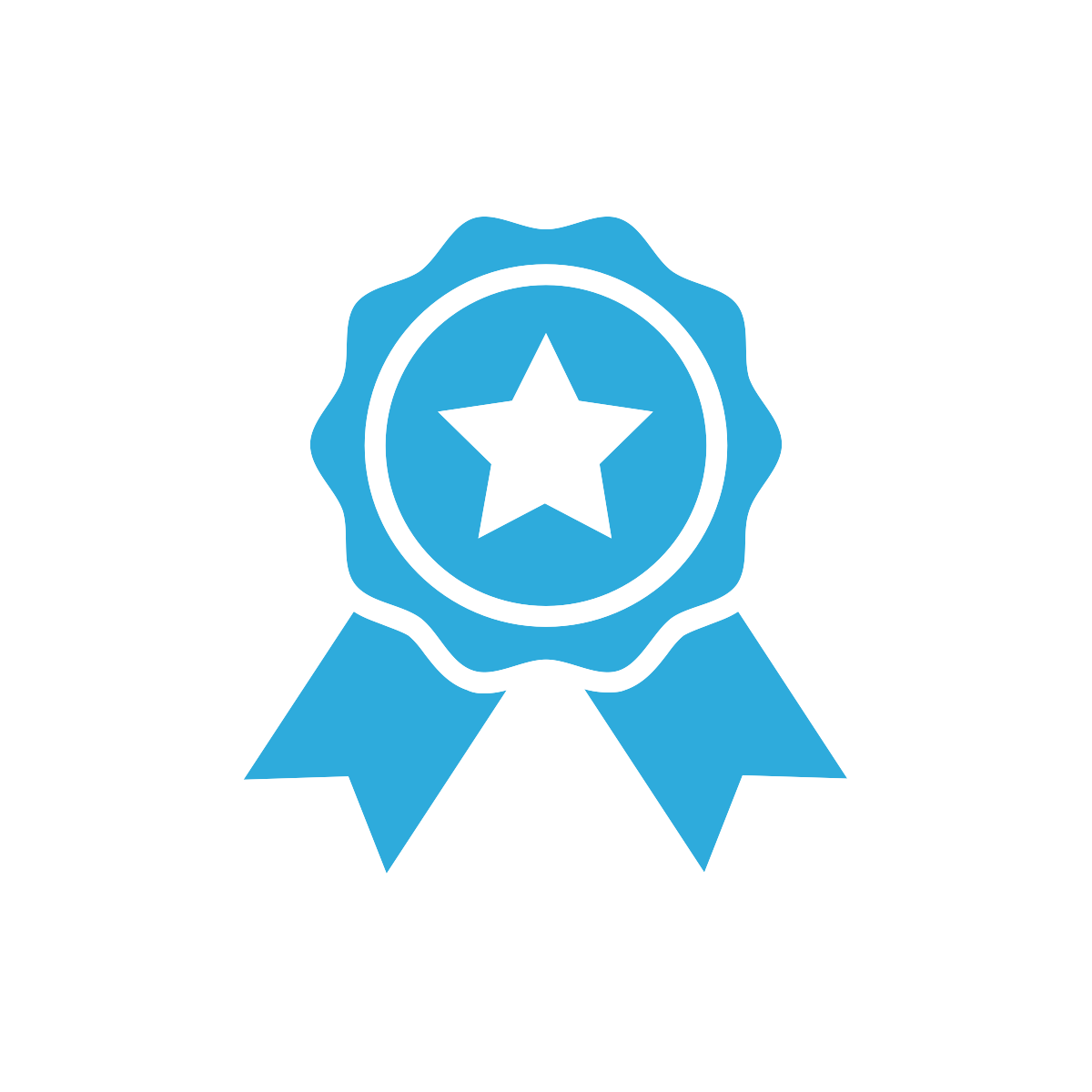 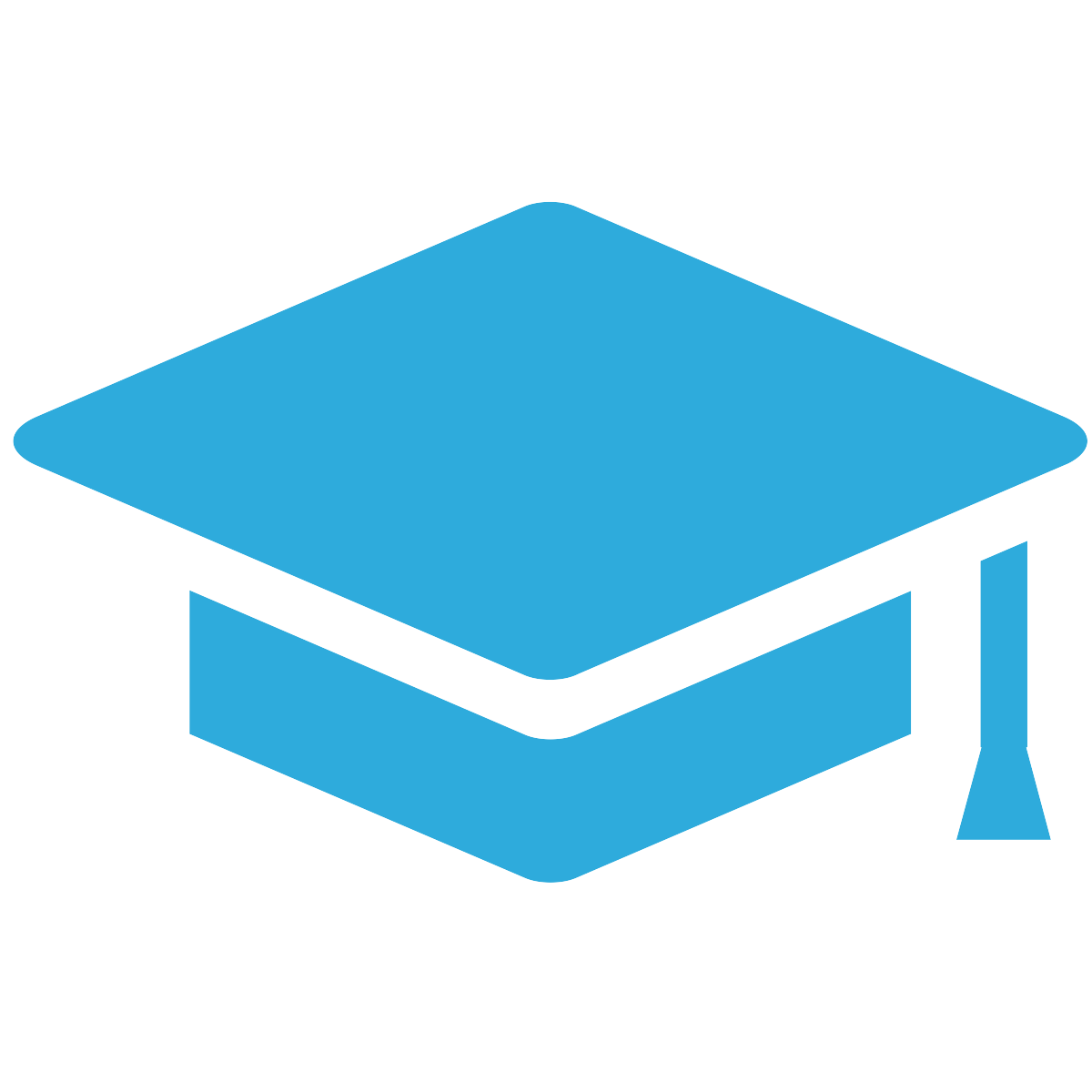 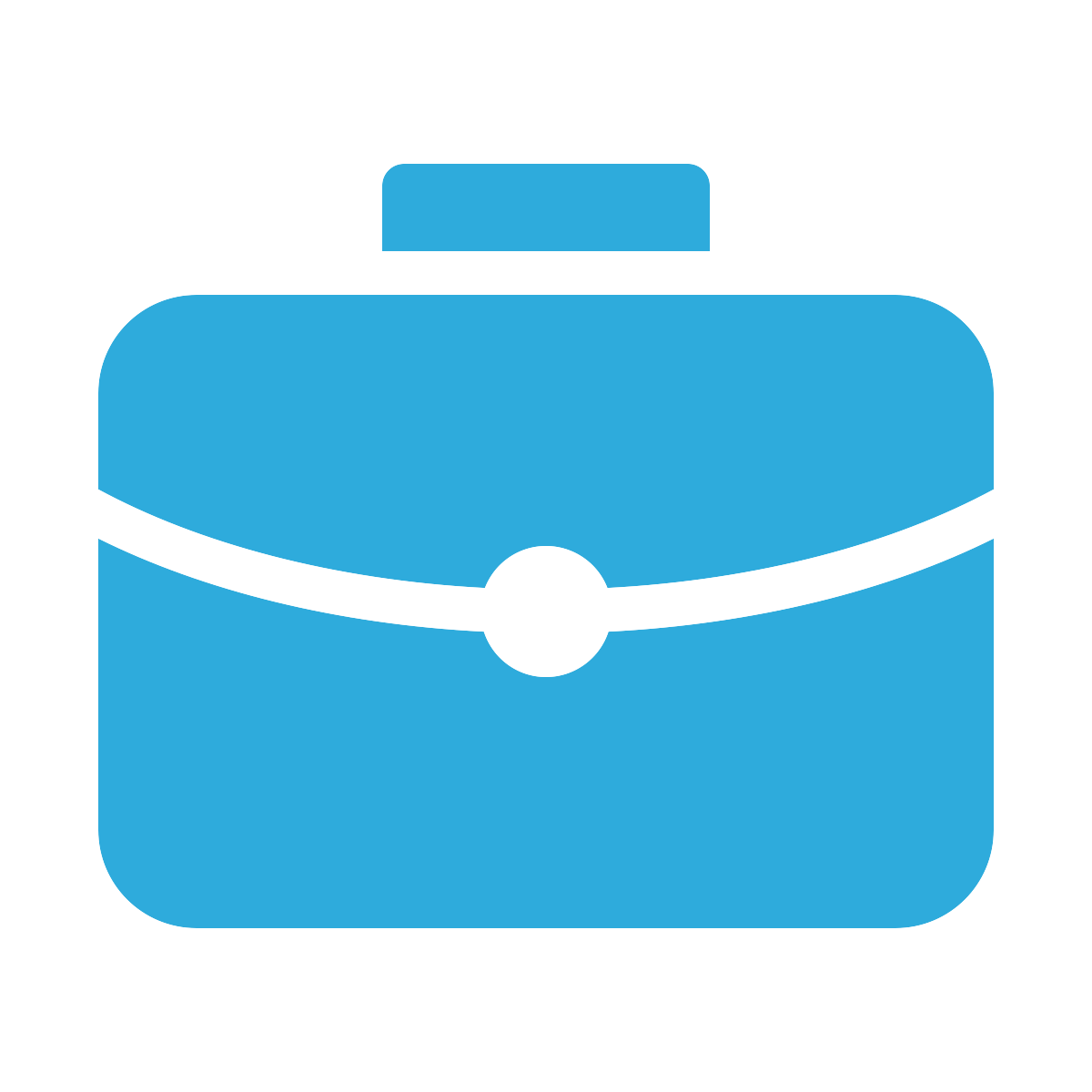 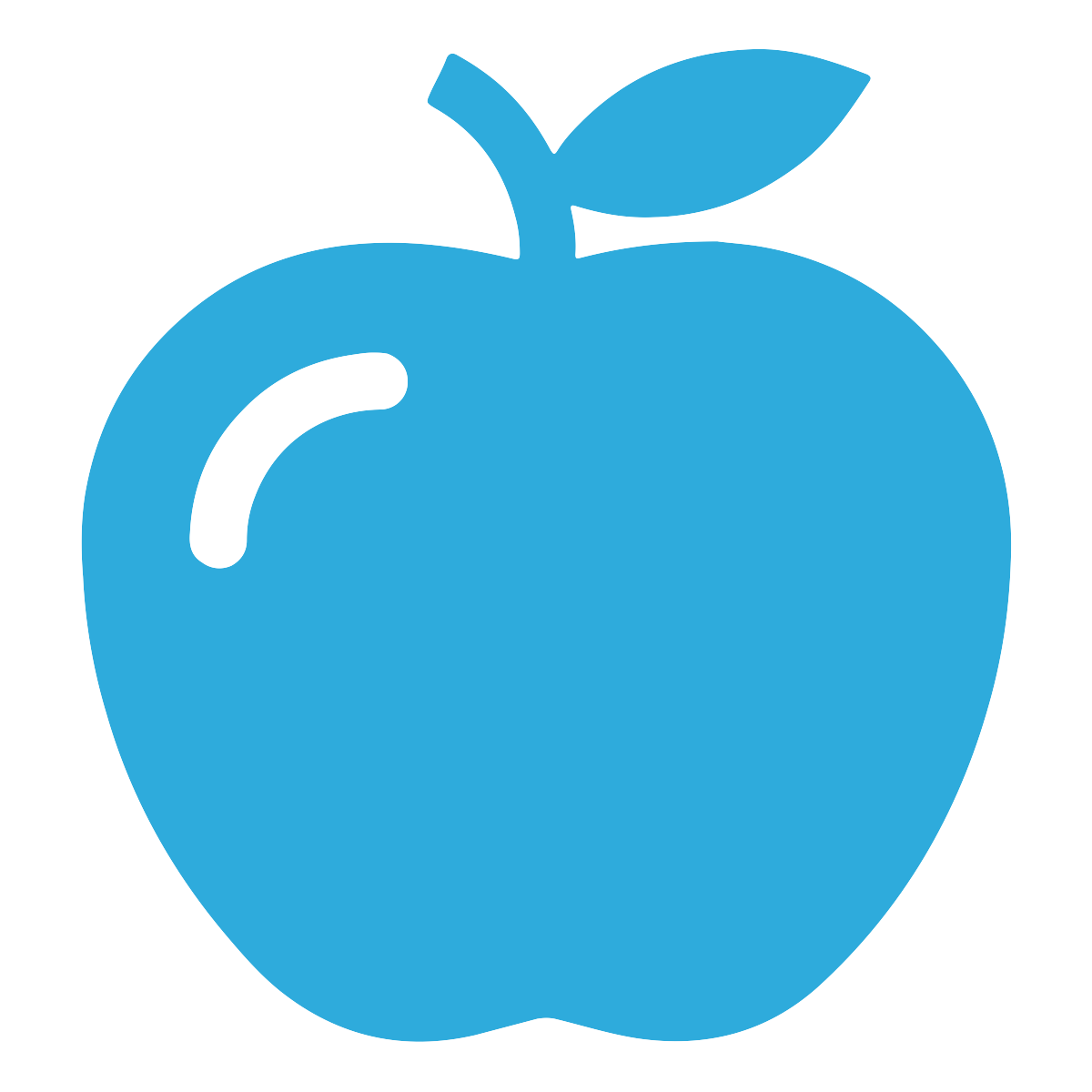 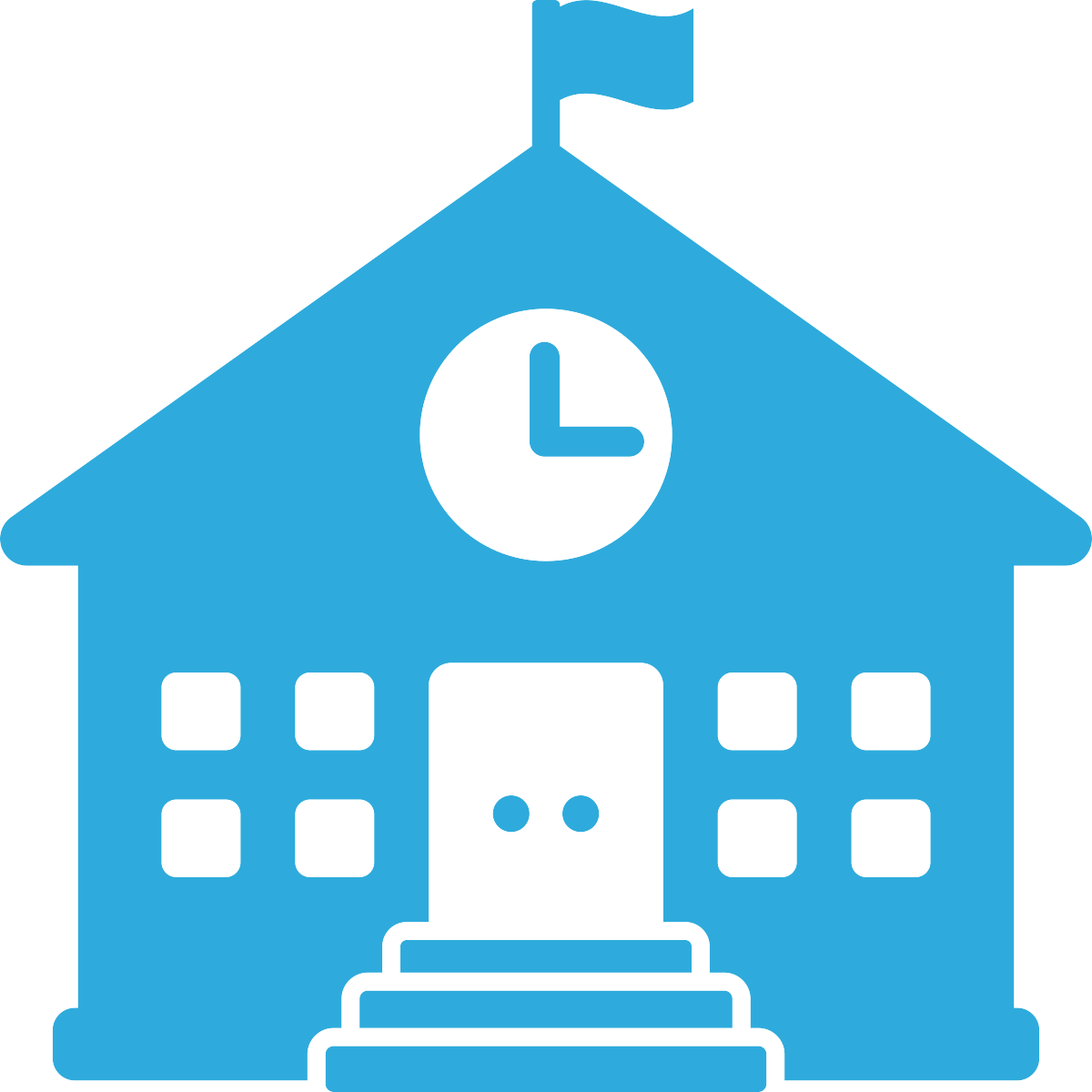 Important Distinction
Two different calculations are done that address equity
Three indicators (4b, 9, & 10) in the State’s Annual Performance Report address equity
A second analysis happens every year to determine if a district is a disproportionate and must reserve15% of the IDEA budget for Coordinated Early Intervening Services (CEIS)
Today’s discussion deals with the second analysis
4
What is Significant Disproportionality?
Disproportionality is an overrepresentation of some racial or ethnic group in a category.

Disproportionality becomes significant when the over representation exceeds a defined threshold.
5
Why a Revision?
Only 2 to 3 percent of districts nationwide are identified with significant disproportionality and required to take action
6
Changes to Significant Disproportionality
Require a standard methodology
Clarify that LEAs must review and revise policies, procedures and practices every year significant disproportionality is found
Require that districts identify and address factors contributing to significant disproportionality
7
Changes to Significant Disproportionality
New Regulations: 20 U.S.C. 1418(d) and 34 CFR §§300.646 and 300.647
Determine whether significant disproportionality based on race/ethnicity is occurring with respect to the:
	Identification of children as children with disabilities, including identification as 	children with particular impairments
	Placement of children in particular educational settings
	Incidence, duration, and type of disciplinary actions, including suspensions 	and expulsions.
8
Timelines
Standard Methodology introduced in December 2016 and stated that States must be in compliance by July 1, 2018
This was put on hold by the Department of Ed and eventually went to litigation in the COPAA v. DeVos. 
March 7, 2019 the Court found in favor of COPAA.
9
Timelines
On May 20, 2019, The U.S. Department of Education’s Office of Special Education and Rehabilitative Services issued the guidance below.
Pursuant to the plain language of the December 19, 2016 Equity in IDEA regulation on significant disproportionality, and in conjunction with the March 7, 2019 decision in COPAA v. Devos, the Department expects States to calculate significant disproportionality for the 2018–2019 school year using the 2016 rule’s standard methodology, or to recalculate using the 2016 rule’s standard methodology if a different methodology has already been used for this school year.
10
Analysis Categories
11
Analysis Categories
12
Analysis Categories
13
What’s Different?
No longer examine students in ”resource” placements (SB)
Discipline expanded to in-school suspensions
Discipline expanded to include students with less than10 days of in-school or out-of-school suspension
Discipline expanded to look at discipline in the aggregate
14
States Must…
15
Additional Flexibilities
Consecutive Years: States can choose to identify an LEA as having Significant Disproportionality only after an LEA exceeds the risk ratio threshold for up to three prior consecutive years, including the current reporting year.
Reasonable Progress: A state need not identify an LEA with Significant Disproportionality if the LEA is making “reasonable progress” in lowering the risk ratios, where reasonable progress is determined by the state.
16
Methodology – Risk Ratio
Must calculate a risk ration for each LEA for each of the racial/ethnic groups for each analysis category (98 calculations)
17
Methodology – Risk Ratio - Identification
18
Methodology – Risk Ratio - Placement
19
Methodology – Risk Ratio - Discipline
20
Minimum Cell Size
21
Minimum N-Size
22
Alternate Risk Ratio
District Level Data
State Level Data
23
Mississippi’s Methodology
24
Take a Look at Your Data
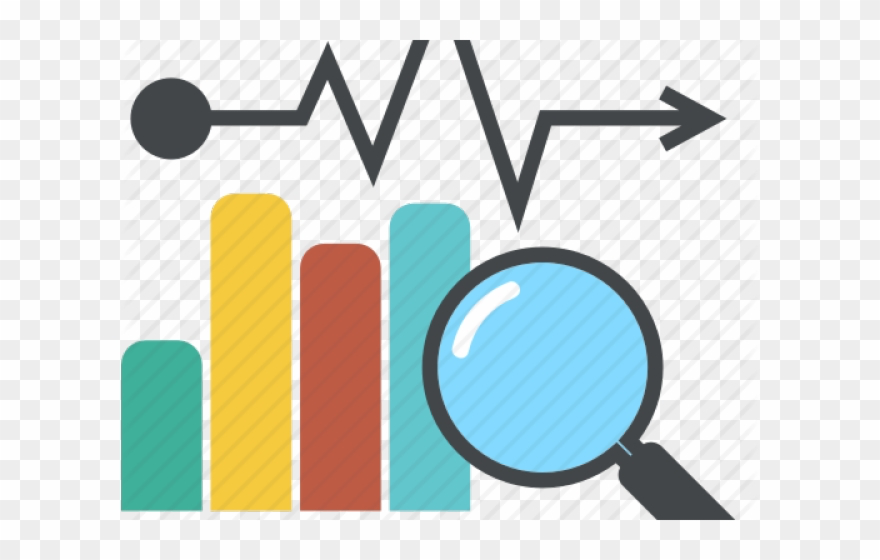 25
What is Your Data Telling You?
Discipline Categories
26
What is Your Data Telling You?
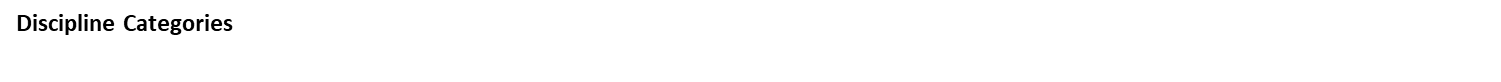 27
What is Your Data Telling You?
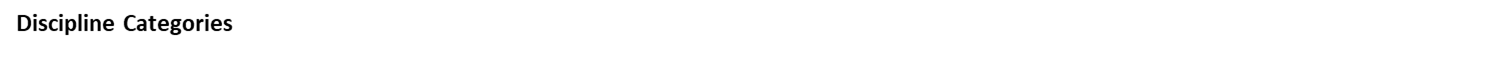 28
Questions
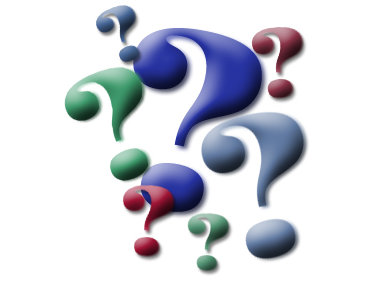 29
Sharon Strong Coon – scoon@mdek12.org
Minnia Winters – mwinters@mdek12.org
Gloria Lacey – glacey@mdek12.org
Rhonda Douglas – rdouglas@mdek12.org
Darrell Latham – dlatham@mdek12.org
30